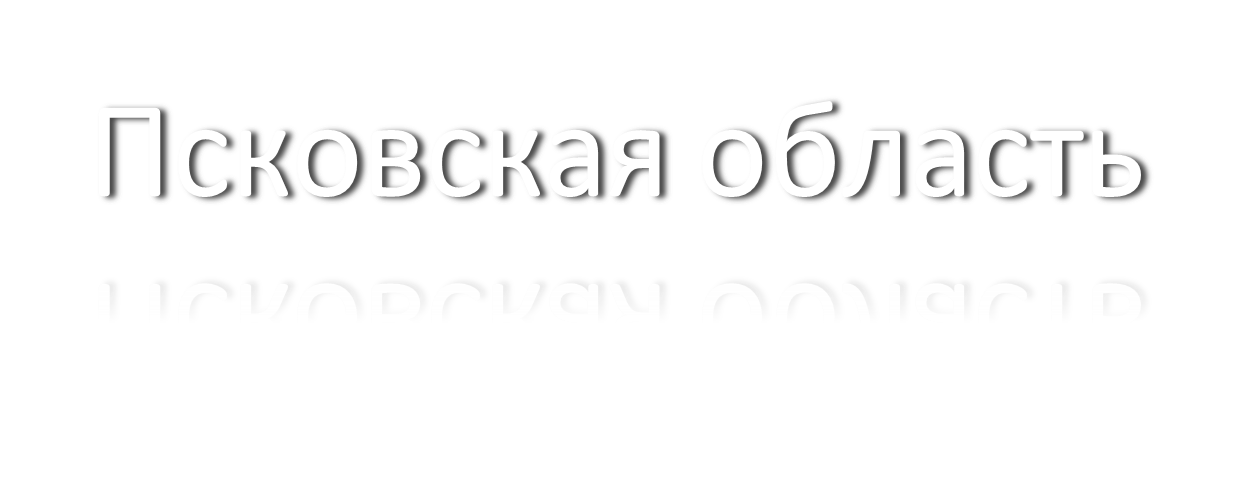 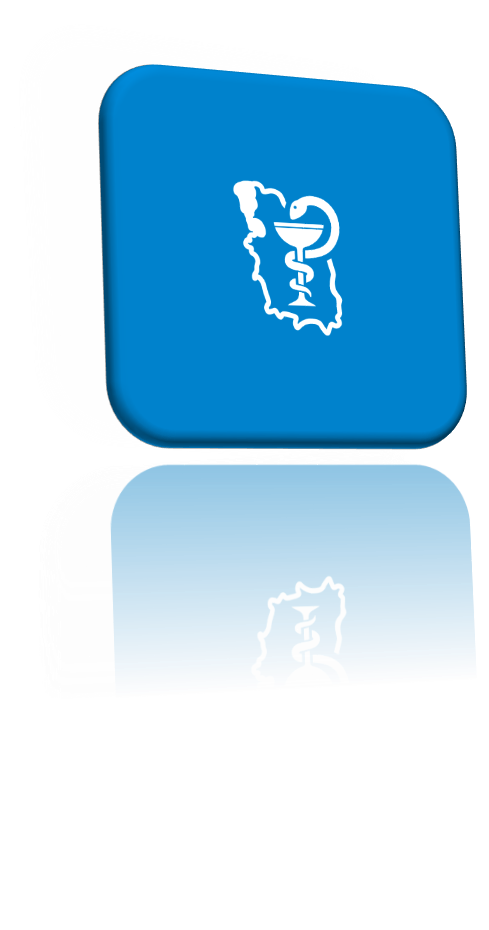 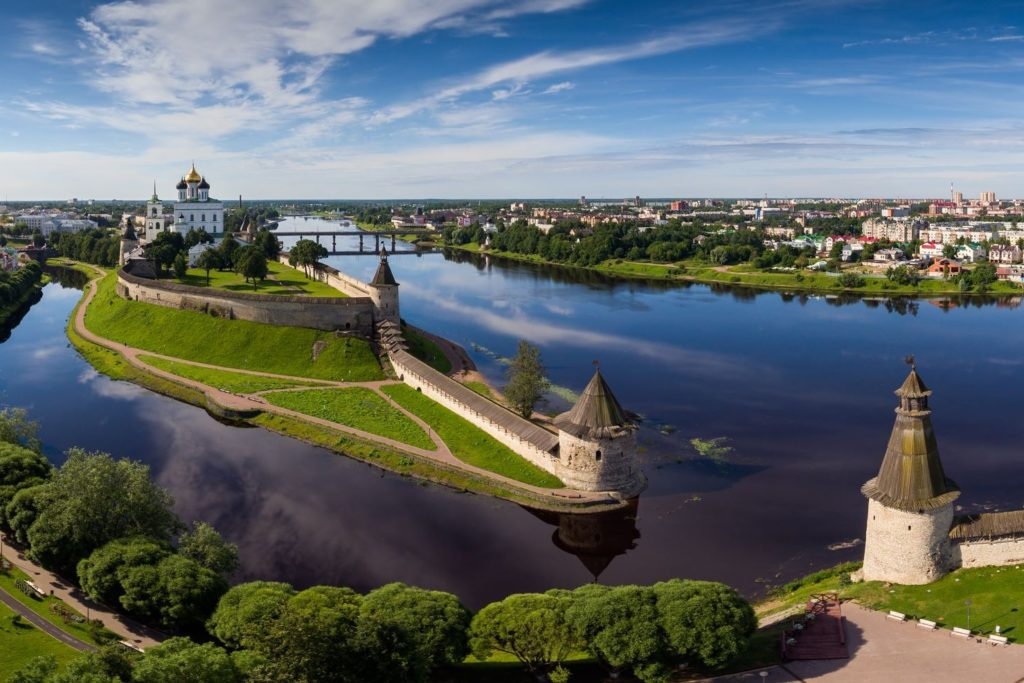 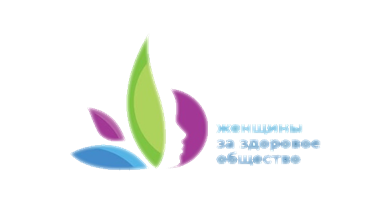 Проект «Женщины за здоровое общество»
Представлен главным врачом ГБУЗ ПО 
«Псковская областная инфекционная клиническая больница», 
Главным внештатным пульмонологом Псковской области, 
Депутатом Псковского областного Собрания депутатов
Январь 2022
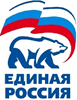 Повторейко Анастасией Викторовной
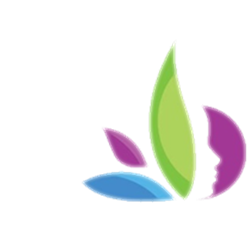 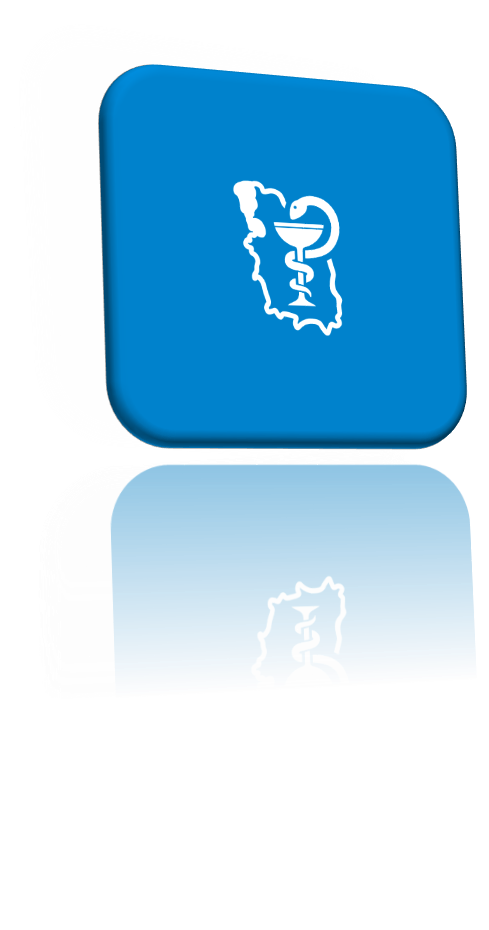 Здоровый образ жизни
Здоровый образ жизни (ЗОЖ) – это образ жизни человека, направленный на сохранение здоровья, профилактику болезней и укрепление человеческого организма в целом. Здоровье человека на 60% и более зависит от образа жизни (еда, режим питания, физическая активность, уровень стресса, вредные привычки и разрушительное поведение).
07
04
01
Еда
Уровень стресса
Отказ от сидячего образа жизни или его полное минимизирование
Здоровое общество
Исключение жизненных факторов, повышающих уровень стресса
Высокое потребление растительной пищи (высокое содержание антиоксидантов)
05
08
02
Вредные привычки
Ежегодные диспансеризации, посещение узких специалистов
Питание
Отказ от курение и употребления алкоголя, а также всевозможных наркотических веществ
Рационное, сбалансированное. Свежая пища!
06
03
09
Физическая активность
Разрушительное поведение
Укрепление психического здоровья
Ежедневные комплексная физическая нагрузка, занятие спортом
Система ценностных ориентиров человека, стандартизация бытового уклада
2
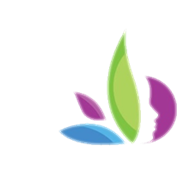 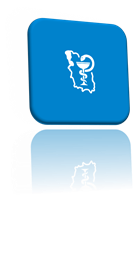 Здоровое общество
Цель 1
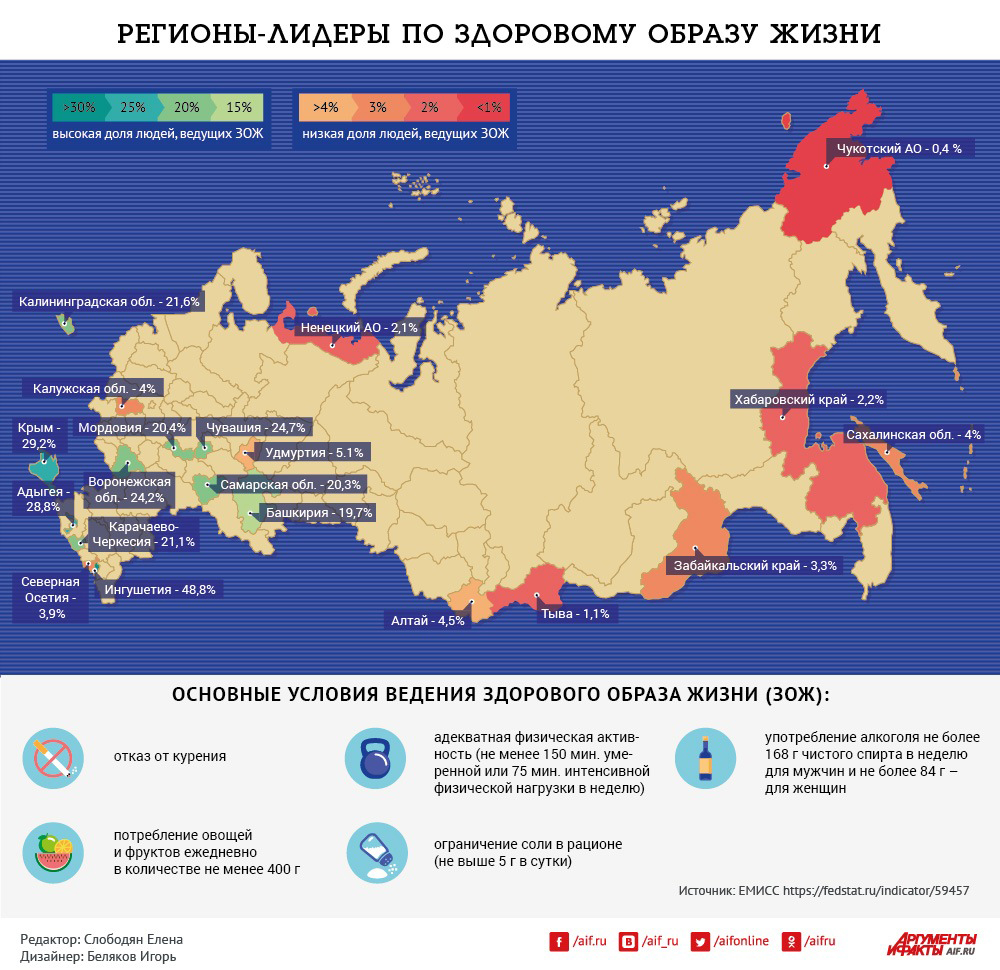 Данные за 2021 год
Формирование культуры здоровья
Цель 2
Повышение 
информативности населения
Lorem ipsum dolor sit amet, consectetur adipiscing elit, sed do eiusmod tempor incididunt ut labore et dolore magna aliqua. Ut enim ad minim veniam, quis nostrud exercitation ullamco laboris nisi ut.
Цель 3
Совершенствование организации медицинской помощи в стране
3
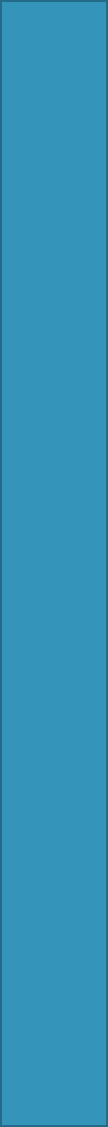 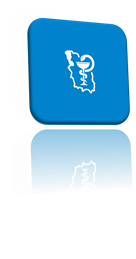 Возникновение коронавирусной инфекции
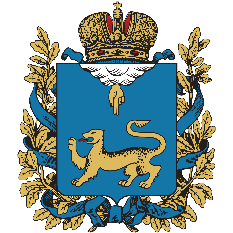 Распространение в 
Псковской области
На привычный уклад жизни населения Земного шара, а также на здоровье общества существенным образом повлияло появление новой коронавирусной инфекции



Вспышка впервые была зафиксирована в г. Ухань, Китай в декабре 2019 года. 
30 января 2020 года Всемирная организация здравоохранения (ВОЗ)
объявила эту вспышку чрезвычайной ситуацией в области общественного 
здравоохранения, имеющей международное значение, а 11 марта -
COVID-19 (SARS-CoV-2)
Заражений
73 015
Первая волна:
~ март - июнь 2020
пандемией
Вторая волна:
Статистика заболеваемости и летальных исходов
~ октябрь 2020 - январь 2021
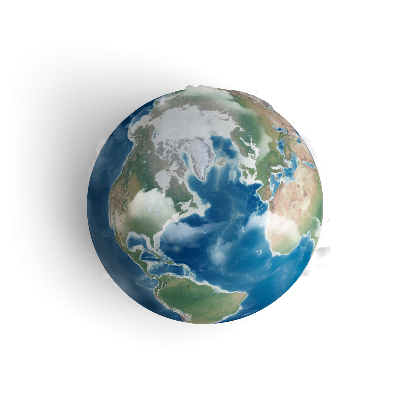 Здоровое общество при SARS-CoV-2
Количество смертей в мире
Заражений
Третья волна:
~ май - июль 2021
5 565 448
331 763 903
На 20.01.2022
Четвертая волна:
~ сентябрь - ноябрь 2021
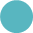 Количество смертей в России
Заражений
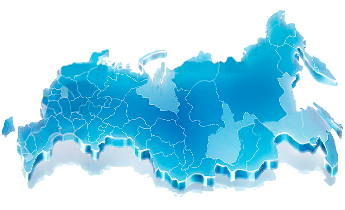 Количество смертей
в Псковской области
322 678
10 865 512
1 361
На 20.01.2022
На 20.01.2022
4
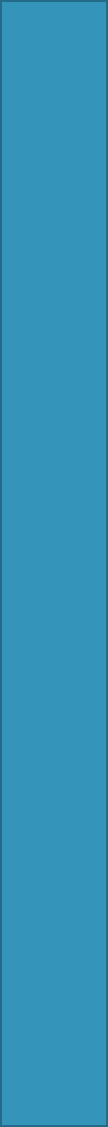 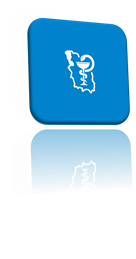 Проблематика коронавирусной инфекции
Мутации и штаммы COVID-19
Внесенные в ВОЗ разновидности коронавируса            
считающиеся особенно важными и вызывающими беспокойство:
SARS-CoV-2
Значимые мутации:
D614G — мутация, влияющая на спайковый белок SARS-CoV-2
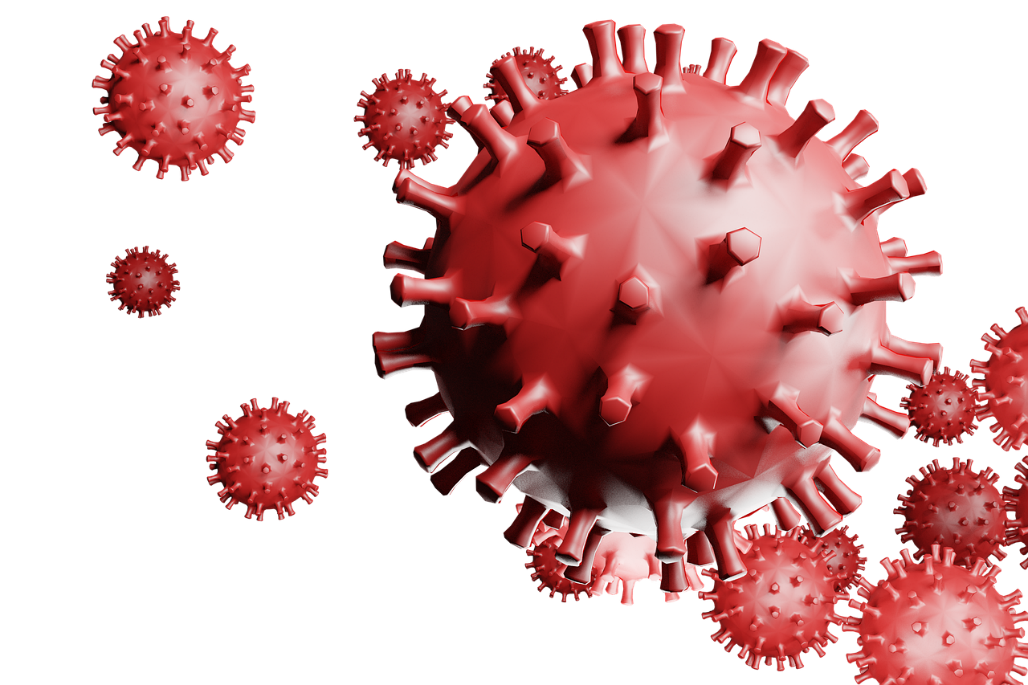 Альфа - штамм
Бета - штамм
E484K является мутацией,
 обеспечивающей вирусу 
 устойчивость, по крайней мере, к
 одной форме моноклональных
 антител против SARS-CoV-2
Гамма - штамм
Здоровое общество при SARS-CoV-2
Дельта - штамм
Омикрон - штамм
*
Главные мутации коронавируса происходят в гене гликопротеинового S-белка. Так, мутация в 
S- белке приводит к замене аспарагиновой аминокислоты (сокращенно D) на аминокислоту глицин (сокращенно G). Американские исследователи экспериментально показали, что давно обсуждаемая мутация D614G в гене S-белка коронавируса SARS-CoV-2 повышает его инфекционность, поэтому данный вариант вируса распространяется быстрее.
N501Y означает замену аспарагина (N) на тирозин (Y) в аминокислотной позиции 501
5
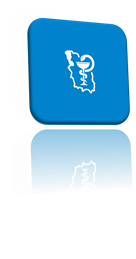 В 2020 году для снижения уровня заболеваемости COVID-19 была построена и открыта ГБУЗ ПО «Псковская областная инфекционная больница»
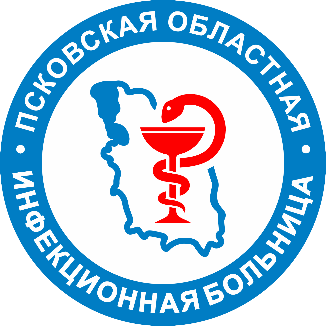 г. Псков
г. Великие Луки
(филиал)
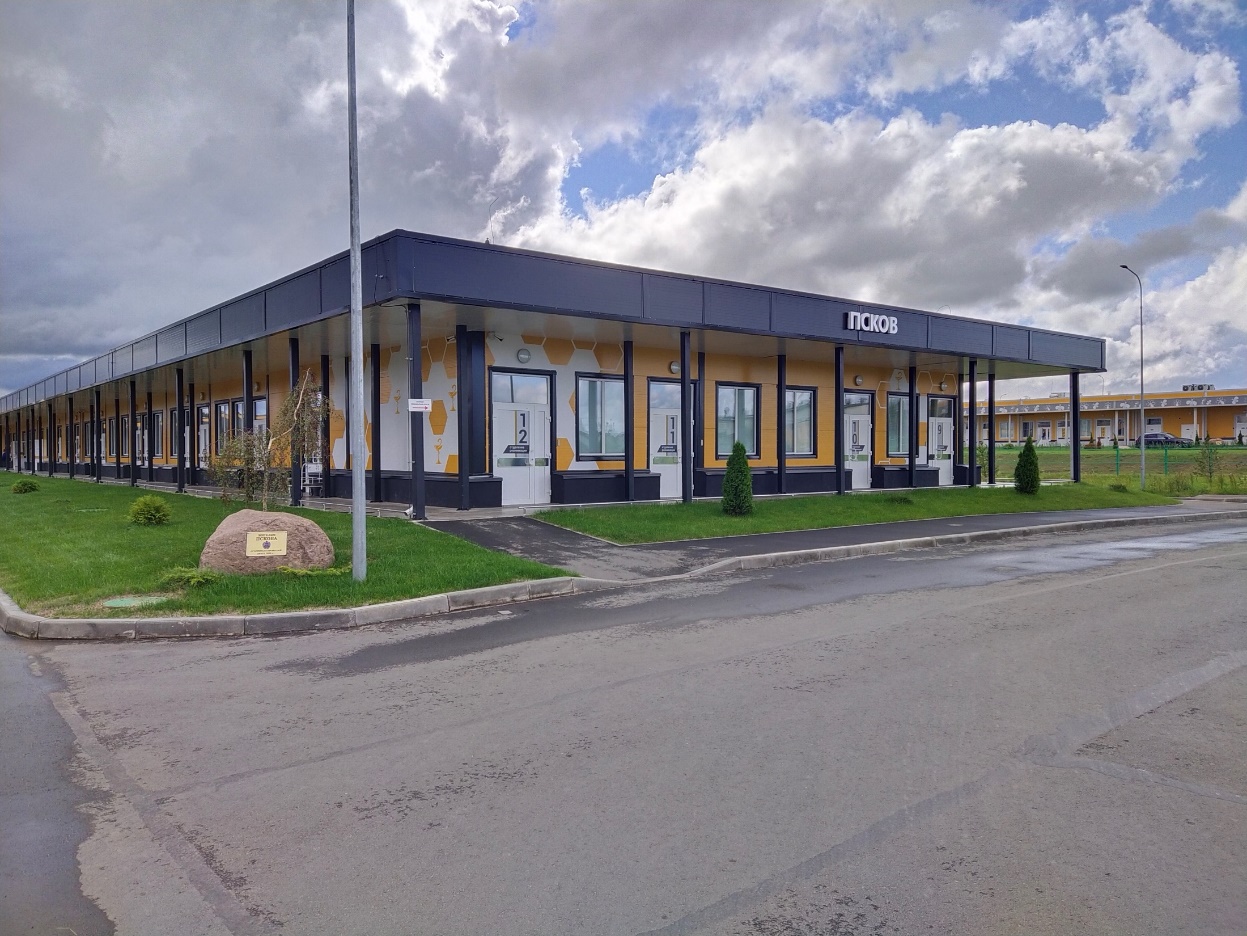 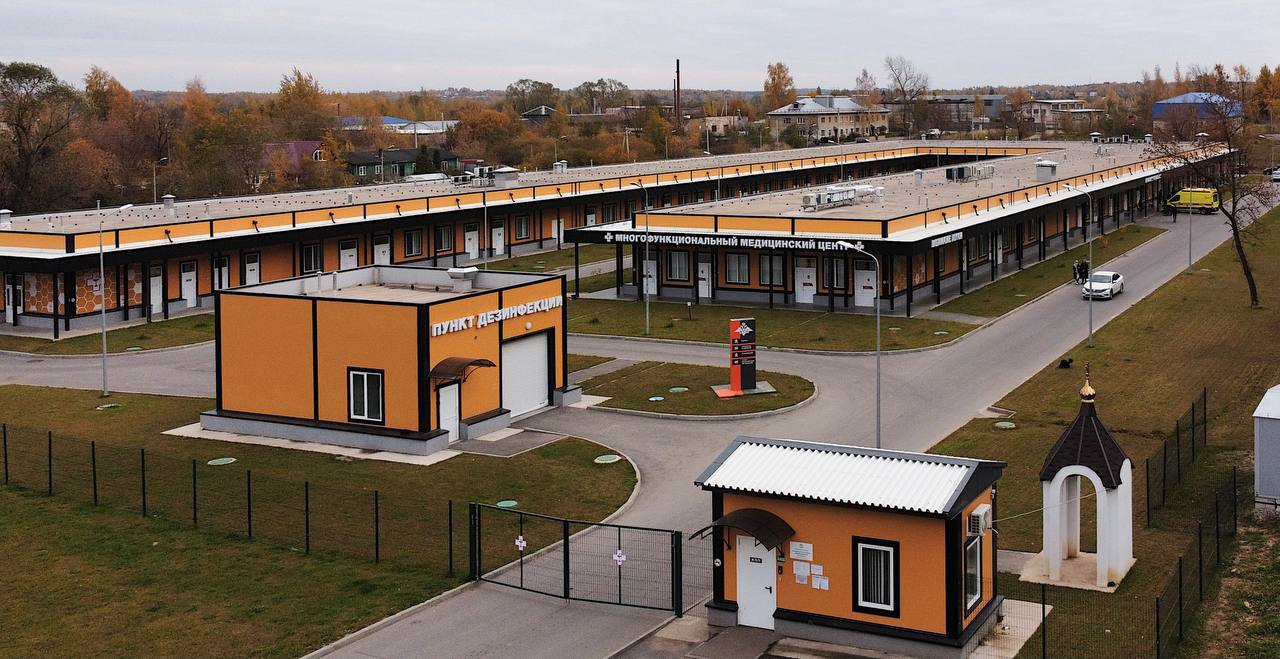 6
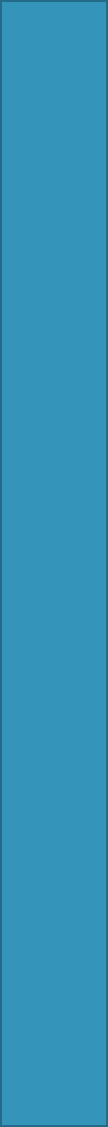 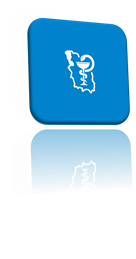 Специфика работы Многофункционального центра
Оснащение больницы соответствует современным требованиям для оказания первичной медико – санитарной и специализированной медицинской помощи:
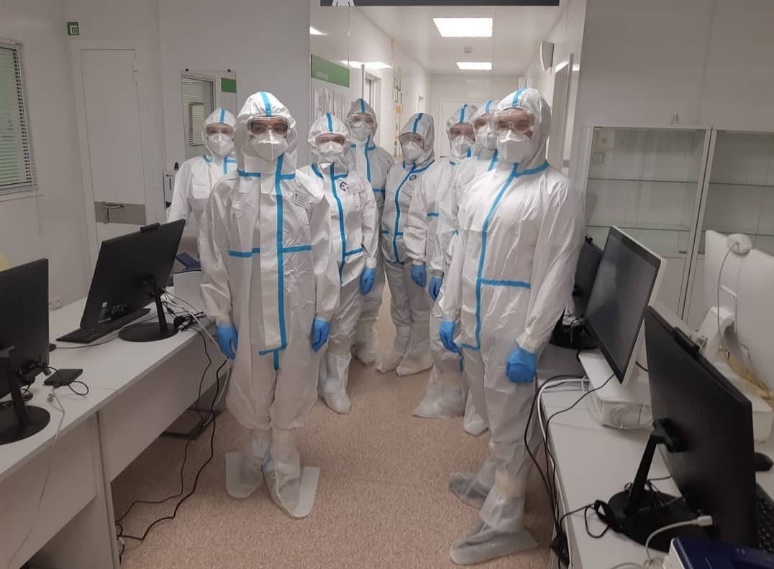 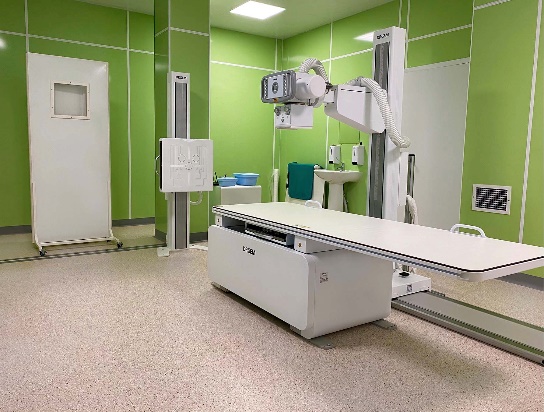 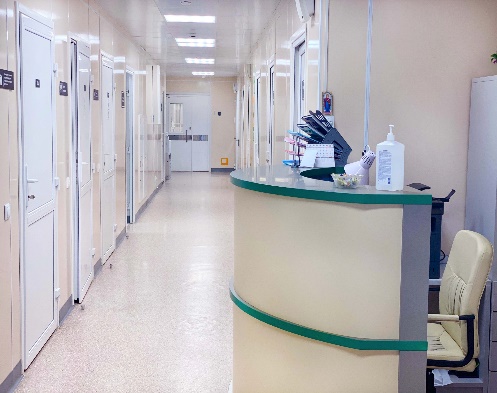 Здоровое общество при SARS-CoV-2
Высококвалифицированные врачи–специалисты по следующим направлениям:
Отделения с новейшим современным оборудованием:
Амбулаторное отделение
Отделение реанимации и интенсивной терапии
                  Отделение рентгеновской томографии
                  Отделение компьютерной томографии
                  Кабинет ультразвуковой диагностики
                  Кабинет функциональной диагностики
                  Клинико – диагностическая лаборатория
                  Бактериологическая лаборатория
                  ПЦР – лаборатория
инфекционные болезни, педиатрия, пульмонология, оториноларингология, эндокринология, терапия, анестезиология и реаниматология, аллергология-иммунология, рентгенология, функциональная и ультразвуковая диагностики, эндоскопия, клиническая лабораторная диагностика, 
ПЦР – исследования, бактериология.
Больница оснащена медицинским оборудованием для оказания амбулаторной помощи в полном объеме, в рамках ОМС и на договорной основе. Оказывает платные услуги.
7
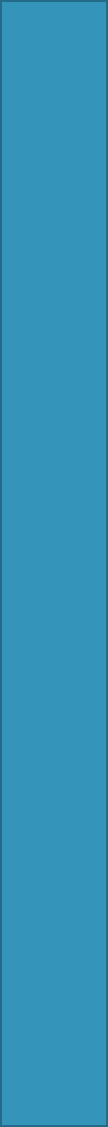 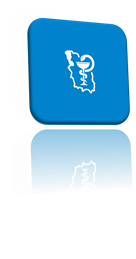 Статистические данные инфекционного учреждения:
С момента открытия по 01.01.2022
г. Псков
г. Великие Луки
12025 человек
2938 человек
Общее число пациентов, поступивших в стационар достигло 14963 человек
2739 SARS-CoV-2
8639 SARS-CoV-2
Здоровое общество при SARS-CoV-2
ПЦР-исследования
Детский корпус
г. Псков
1881 ребенок
128916
83662
399 SARS-CoV-2
г. Великие Луки
•33218 КТ-исследований (г. Псков – 20573; г. Великие Луки – 12645);
•5247 Рентген-исследований (г. Псков – 4822; г. Великие Луки – 425).
.
8
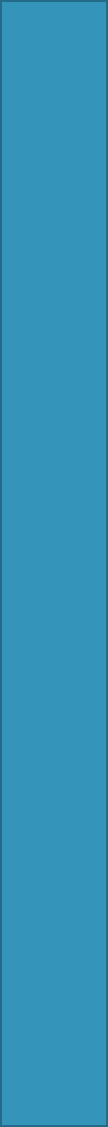 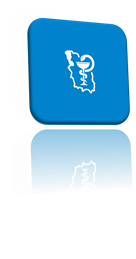 COVID-бригады
г. Москва / г. Санкт-Петербург
г. Уфа
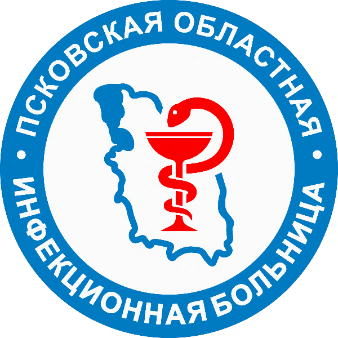 В начале декабря 2021 года в рамках сотрудничества Министерства здравоохранения и Минобороны России в Псковскую областную инфекционную больницу прибыла группа военных специалистов - медиков из двух столиц.
В начале октября 2021 года по решению Минздрава России в Псковскую областную инфекционную больницу прибыла мобильная мульти дисциплинарная ковид-бригада из г. Уфа
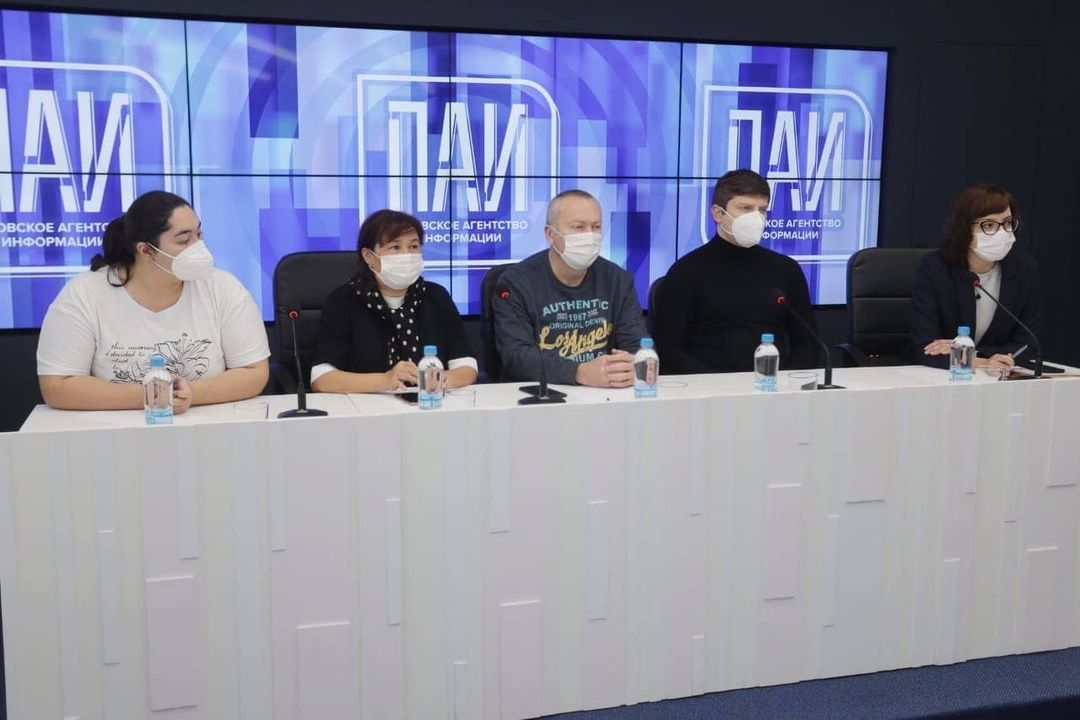 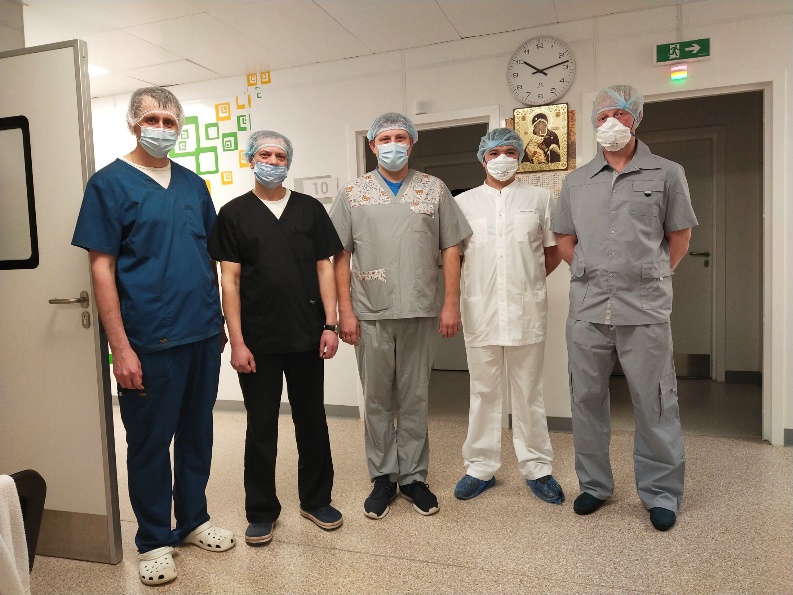 Здоровое общество при SARS-CoV-2
Цель приезда:
Оказание высоко квалифицированной консультативной и практической помощи в лечении пациентов с  коронавирусной инфекцией COVID-19 тяжелого и крайне тяжелого течения в целях повышения качества предоставления медицинских услуг жителям 
Псковской области.
ВЫВОДЫ коллег:
В результате сотрудничества ГБУЗ ПО «Псковская областная инфекционная больница» с COVID – бригадами из других регионов была отмечена низкая информированность населения Псковщины в отношении аспектов пандемии коронавирусной инфекции. Как следствие, наблюдается несвоевременность начала необходимого лечения и существенное повышение числа тяжёлых и крайне тяжёлых случаев заболевания, а также летального исхода.
9
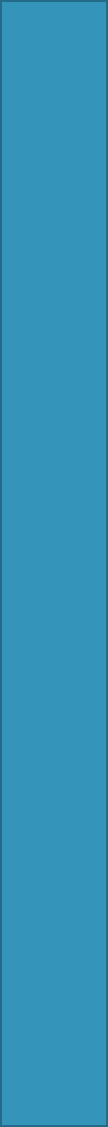 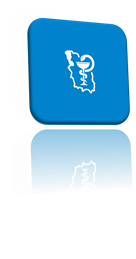 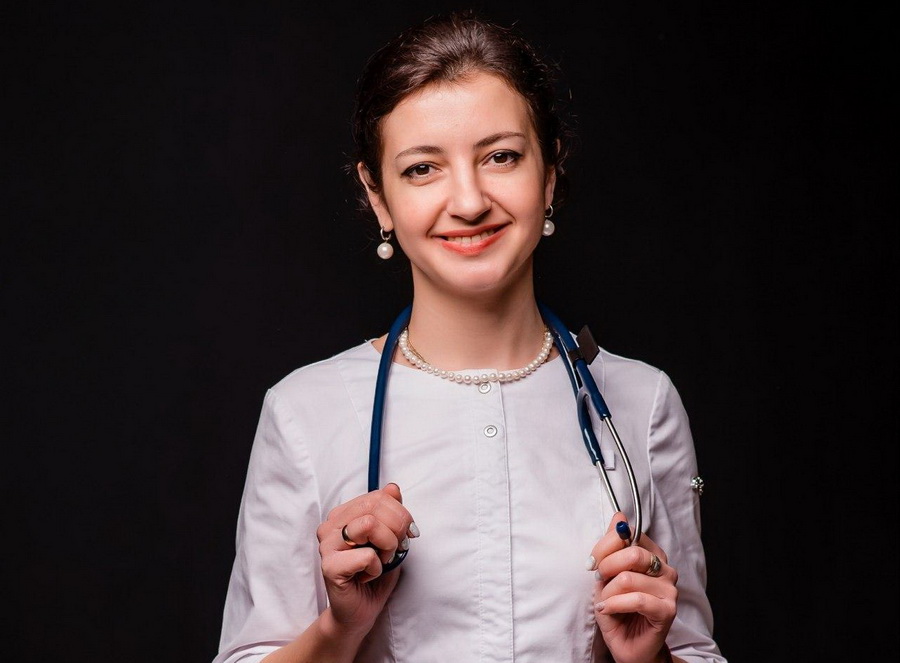 Как руководитель главного инфекционного подразделения Псковской области и ведущий пульмонолог региона
Предлагаю утверждение и развитие проекта 
с целью социального информирования и координирования населения для поддержания культуры здоровья в обществе.
Проект представляет собой создание общероссийской флагманской программы консолидации главных региональных медучреждений по борьбе с COVID-19 
на единой интернет-платформе (сайте) со следующими ключевыми позициями:
Здоровое общество
Создание в мед.
учреждениях центров мониторинга 
 (дистанционное введение
 пациентов)
Лист-опросник 
  оперативного  
  анкетирования 
пациентов 
на сайте
Мгновенный дистанционный результат при электронном обращении пациента
*Далее представлена визуальная реконструкция программы
Имитация перехода по сайту
Повторейко
 Анастасия Викторовна
10
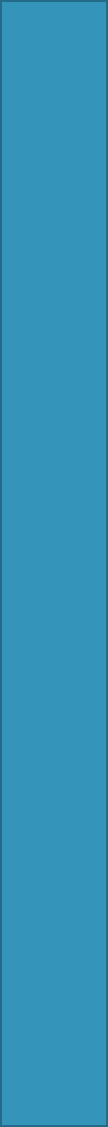 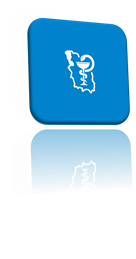 Единая интернет-платформа (сайт)
Выбрать регион
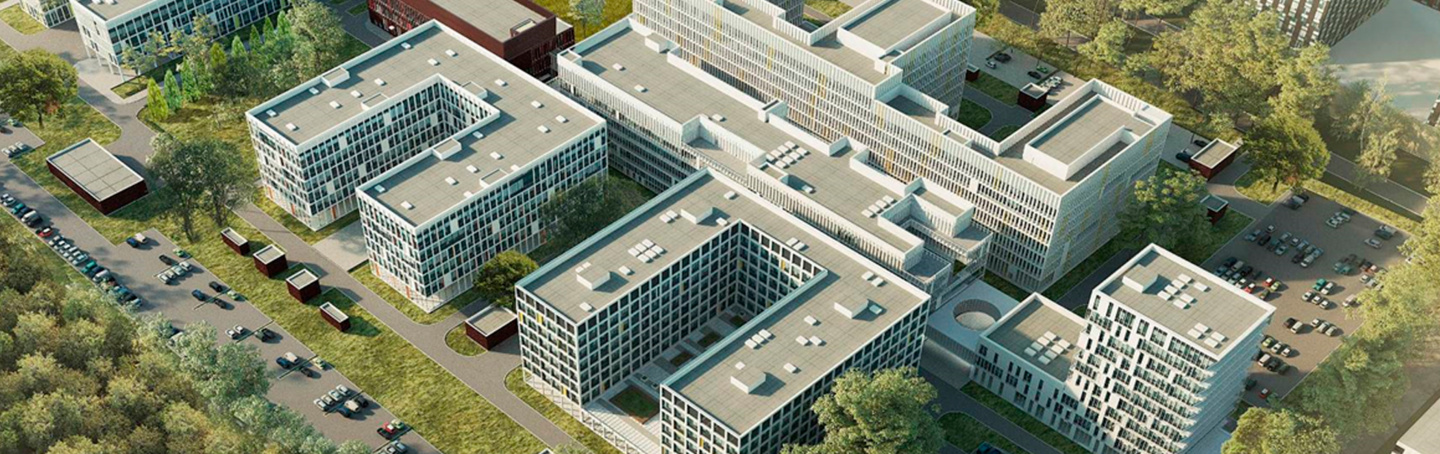 Центр социального информирования
«ЗдравПрофРегион»
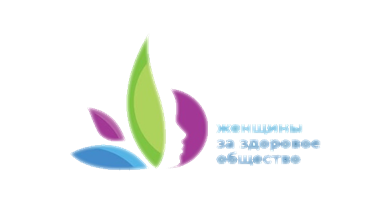 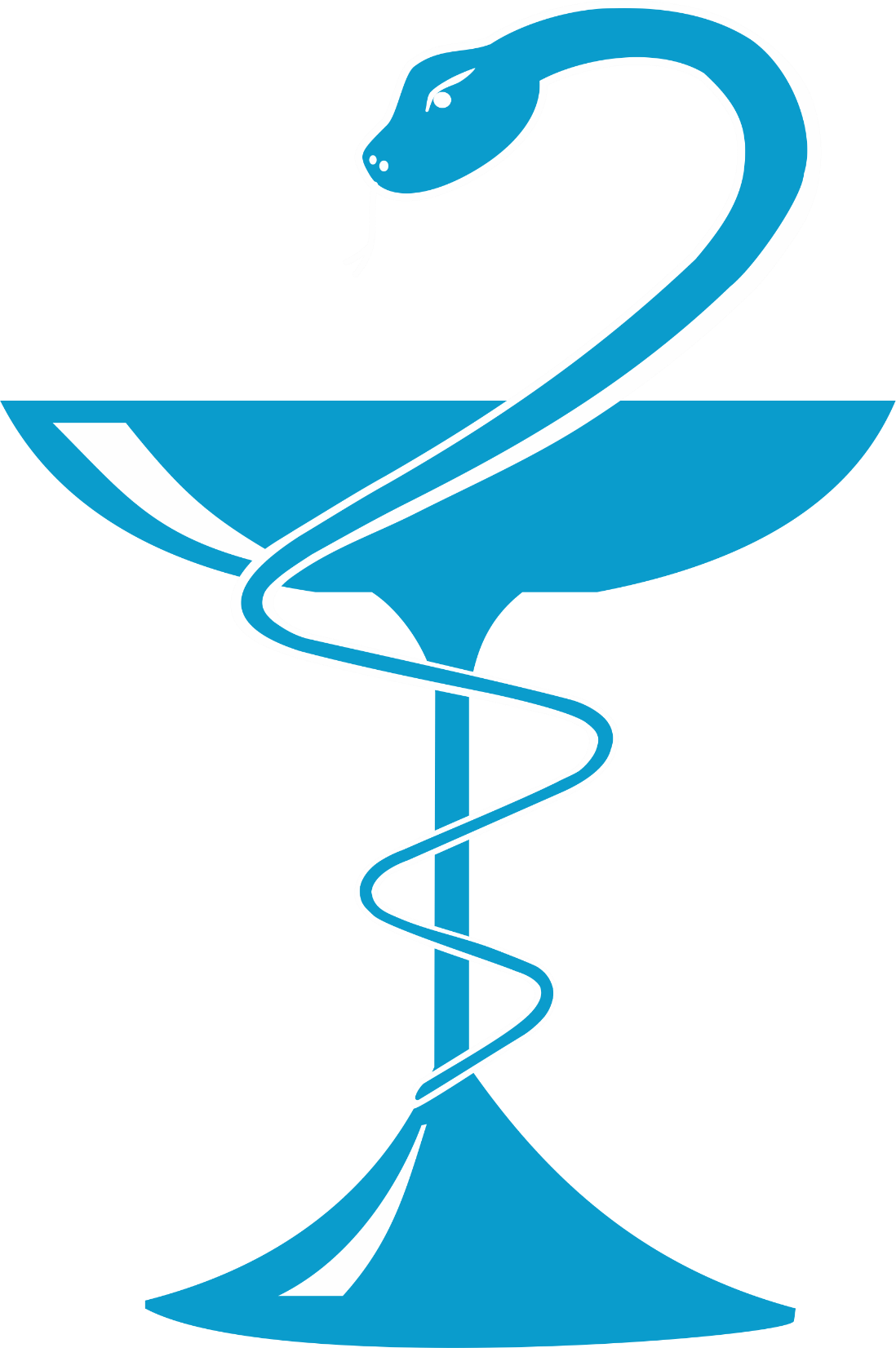 визуальная реконструкция программы
Наши уникальные преимущества
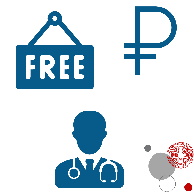 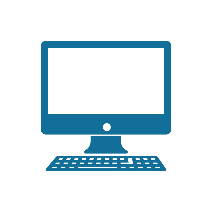 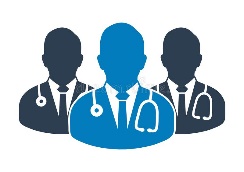 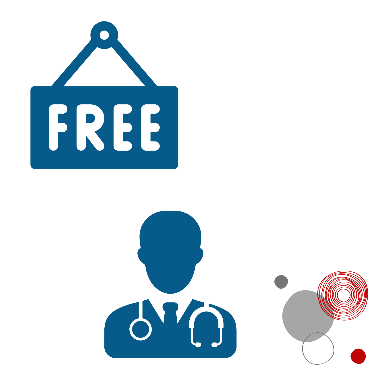 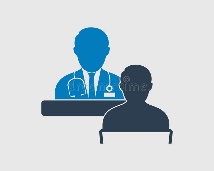 COVID-19
Общедоступная бесплатная услуга
Высокое ориентирование на пациентов
Современность и актуальность диагностики
Лучшие специалисты регионов
11
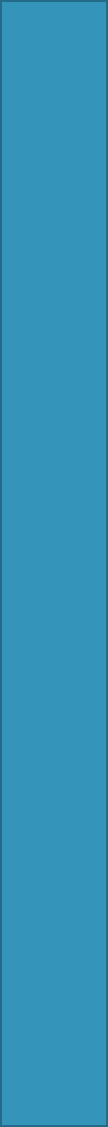 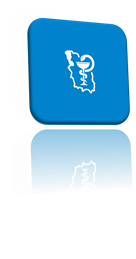 Единая интернет-платформа (сайт)
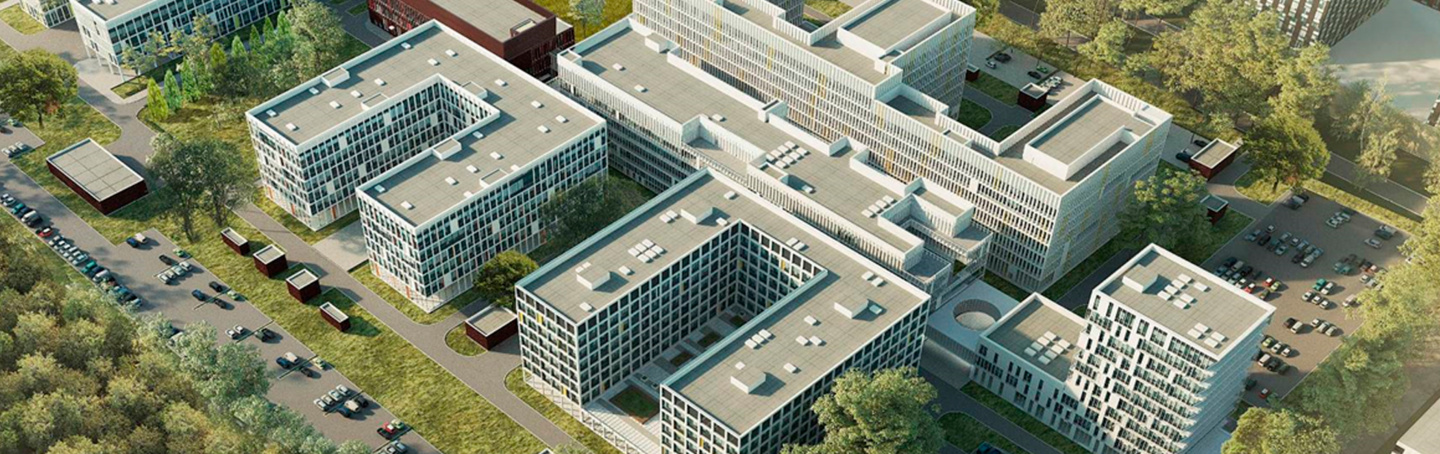 Центр социального информирования
«ЗдравПрофРегион»
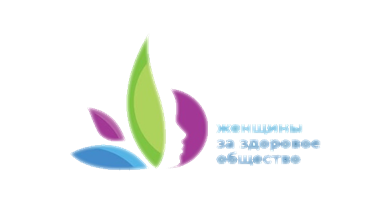 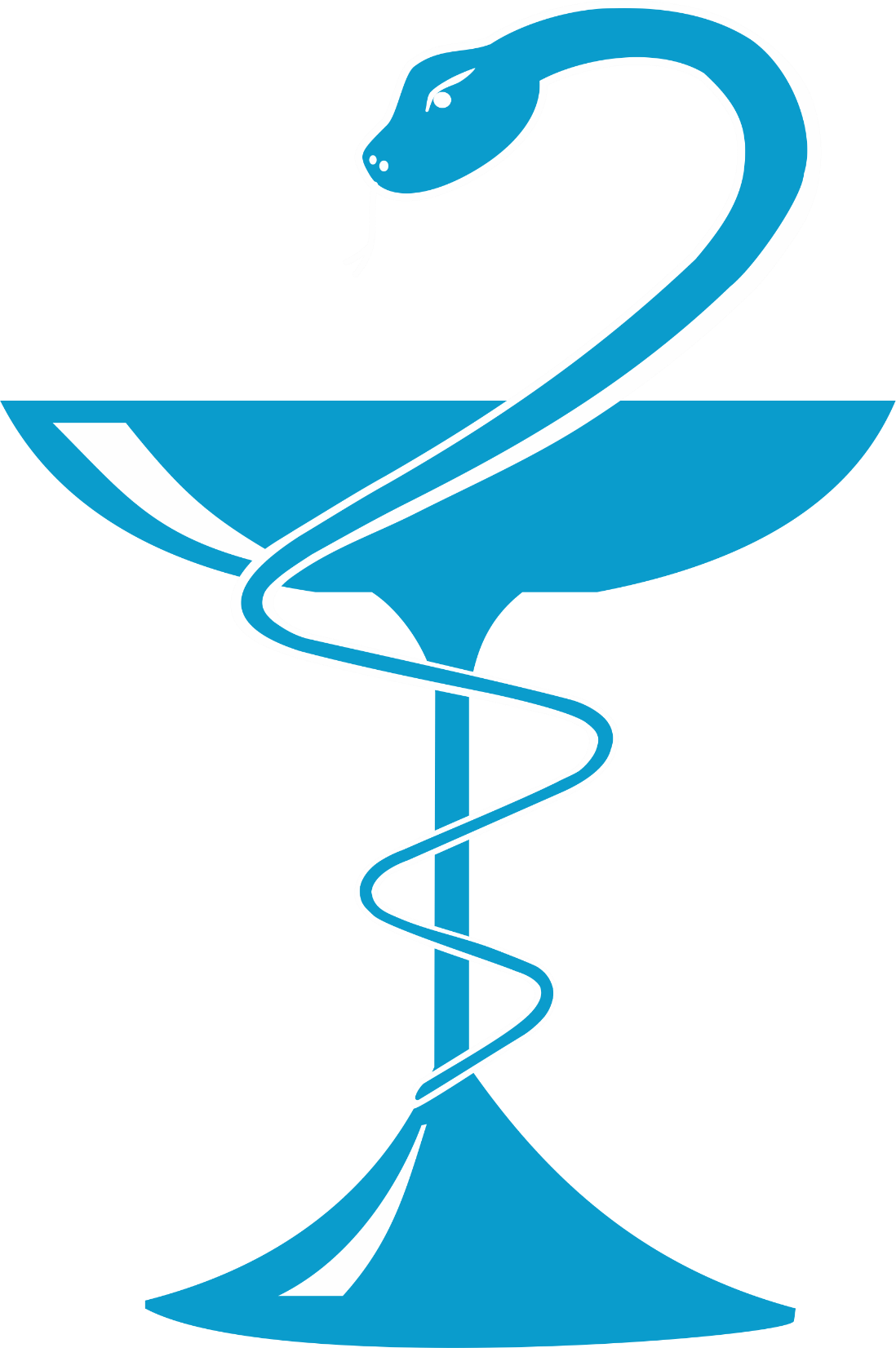 Зарегистрироваться:
Войти:
визуальная реконструкция программы
Имя пользователя или Email адрес *:
Email адрес *:
Пароль:
Пароль:
Войти, используя социальный аккаунт:



Ваши личные данные будут использоваться для упрощения вашего дальнейшего взаимодействия с сайтом, управления доступом к вашему аккаунту и других целей, описанных в документе политика конфиденциальности.
Войти, используя социальный аккаунт:
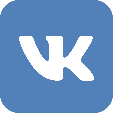 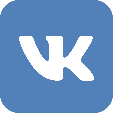 Войти
12
Зарегистрироваться
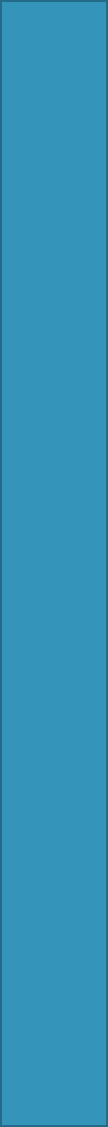 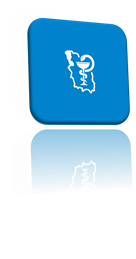 Единая интернет-платформа (сайт)
Псковская область
Центр социального информирования
«ЗдравПрофРегион»
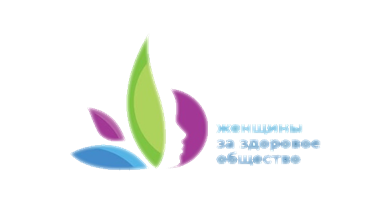 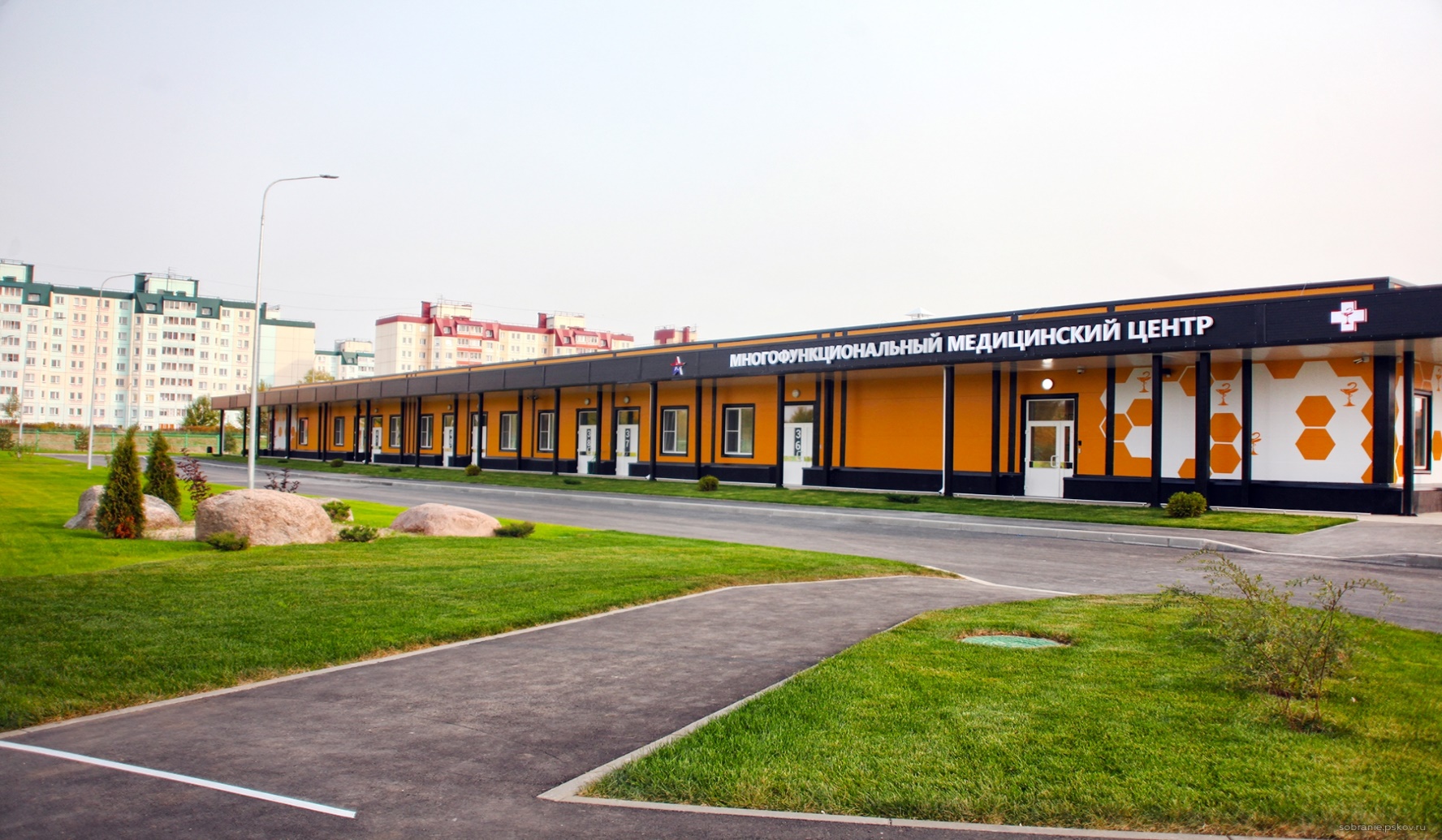 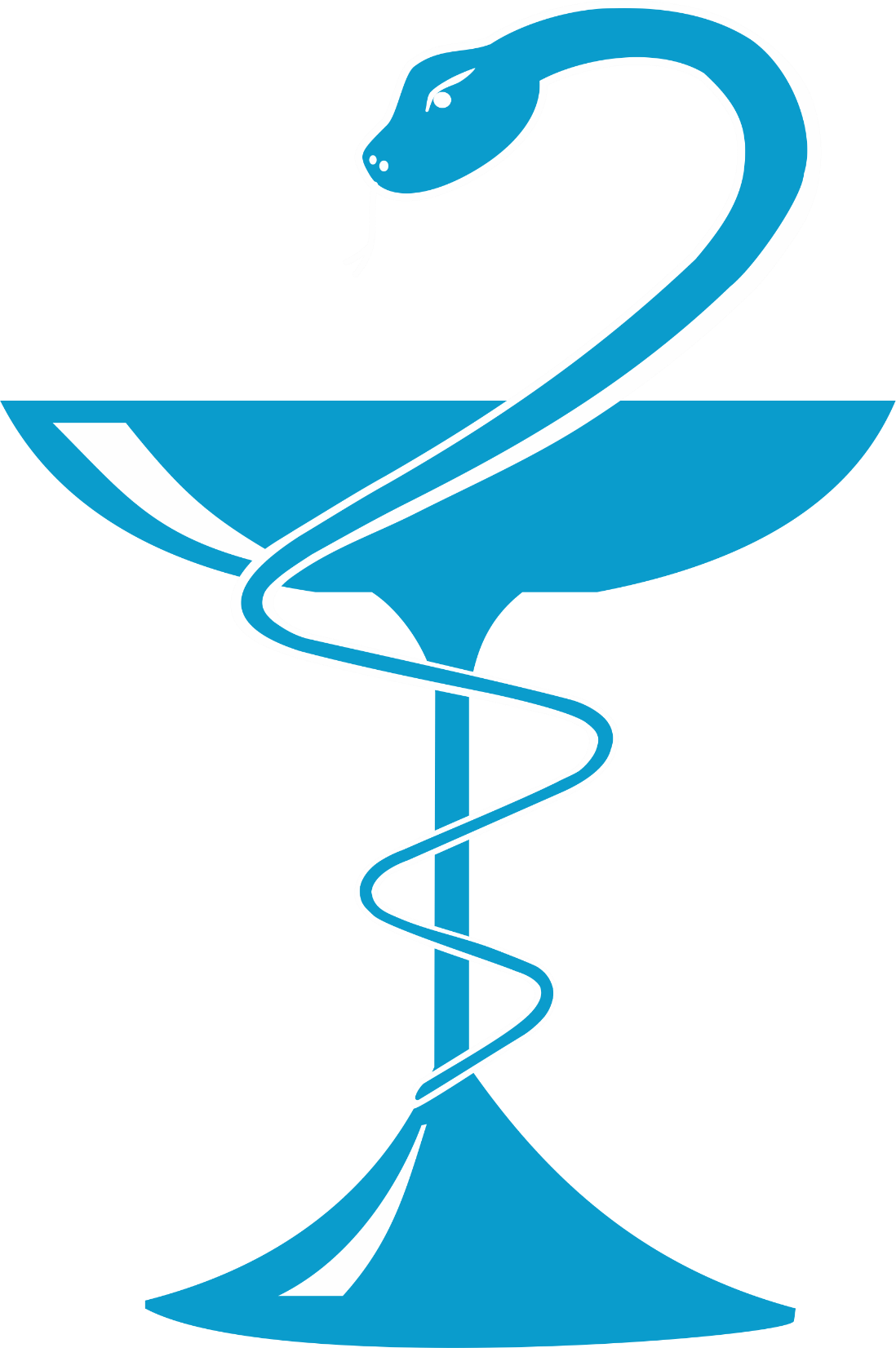 визуальная реконструкция программы
?
Помощь
13
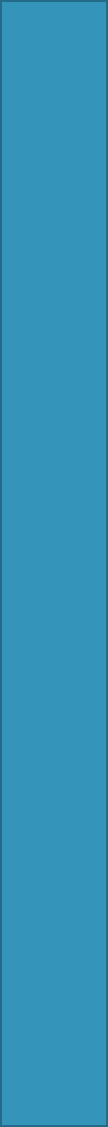 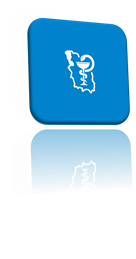 Оперативный опросник
Возможные результаты опроса:
Анкетирование для диагностики COVID-19
COVID-19
Вам необходимо незамедлительно обратиться за медицинской помощью.
Вызвать скорую!
Вам необходимо следовать рекомендациям:
Обратиться к дежурному терапевту по месту жительства.
Соблюдать самоизоляцию.
Принять жаропонижающие средства.
Принимать обильное питье.
Сдать ПЦР-тест на COVID-19.
визуальная реконструкция программы
Инфекционные заболевания
 не выявлены!
Для консультации врача предлагаем ответить на дополнительные вопросы:
-
-
-
Мессенджер со специалистом:
- Врач - инфекционист
- Врач - пульмонолог
- Врач - педиатр
- Врач - оториноларинголог
- Психолог
14
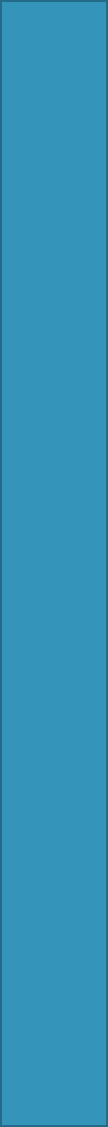 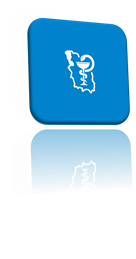 Цель создания
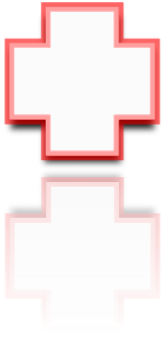 Центр социального информирования
«ЗдравПрофРегион»
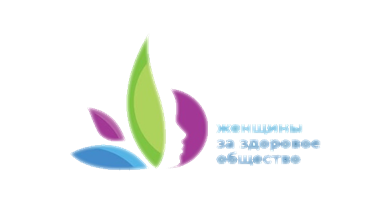 Главной целью создания данной программы является предоставление населению России в каждом отдельном регионе в период пандемии коронавирусной инфекции SARS-CoV-2 возможности получить экстренную дистанционную диагностику состояния в целях своевременного начала терапии и уменьшения уровня смертности. 
Основным способом взаимодействия пациента и лечебного учреждения является оперативный опросник, анализируемый электронной системой. 
Помимо представленного варианта диагностики, блок «Пациентам» региональной страницы сайта предлагает провести инфекционную диагностику ребенка, а также подобрать пользователю сайта подходящую вакцину, исходя из индивидуальных особенностей организма и в соответствии с нововведениями установленного порядка Минздрава РФ. 
Исключив у себя коронавирус, но имея необходимость в консультации, авторизованный пациент получает по смс-сообщениям экспресс-ответы от профильного врача-специалиста центра мониторинга регионального медучреждения по борьбе с COVID-19.
визуальная реконструкция программы
Благодарю за внимание и предоставленную 
возможность участия в конкурсе!
* Программа визуализирована на основе борьбы с коронавирусной инфекцией,
   но применима к работе по различным видам заболеваний.
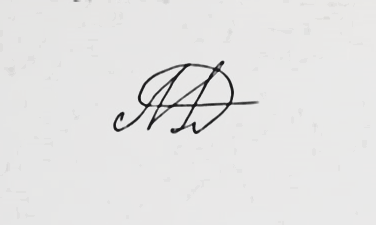 15